Department of Health Sciences
Health measurement
By the end of this lesson I will:
Be able to discuss what a health researcher does.
Talk about the different ways we can measure health.
Choose the correct unit and accurately measure height and weight.
What is health?
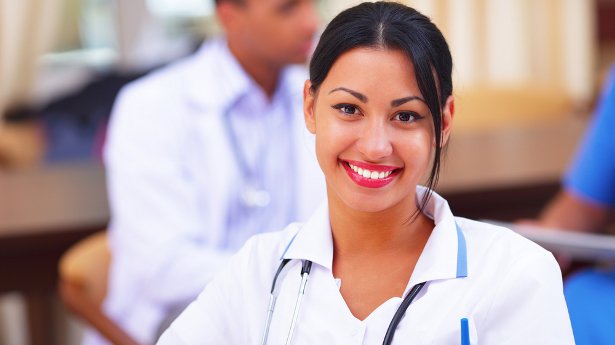 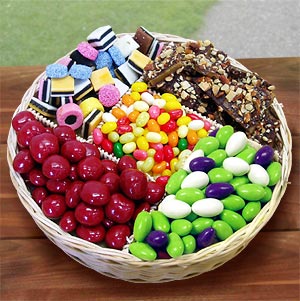 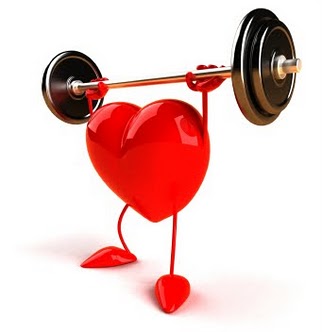 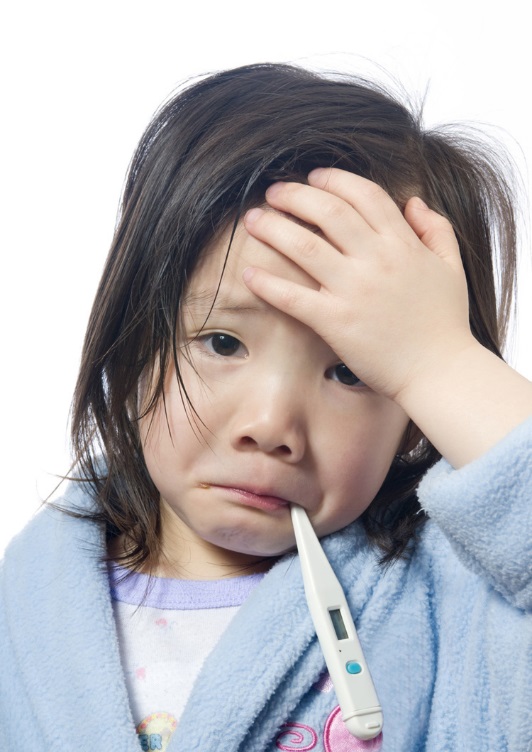 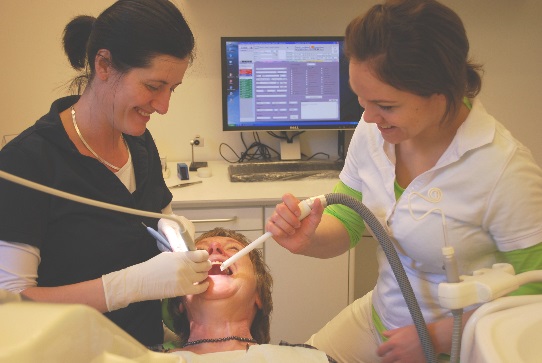 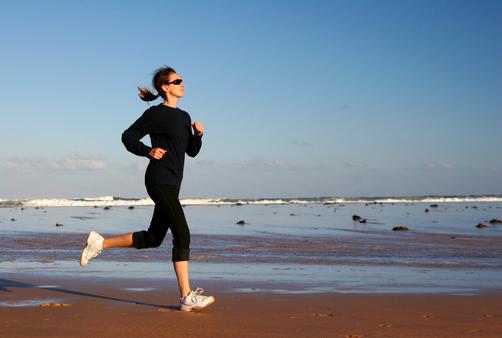 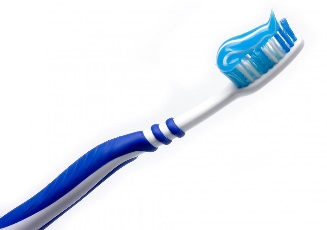 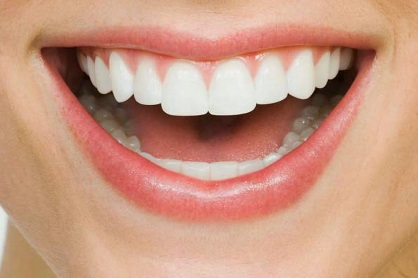 How can we measure health?
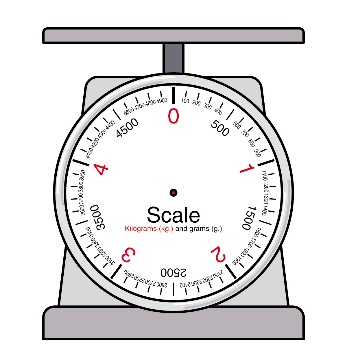 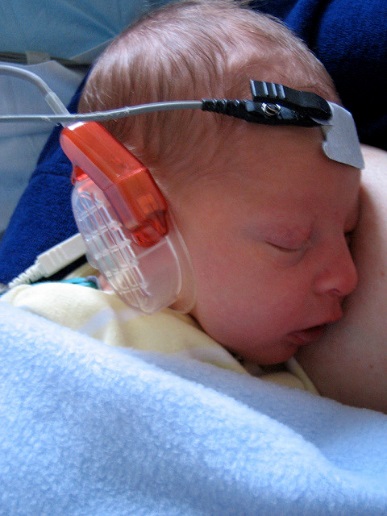 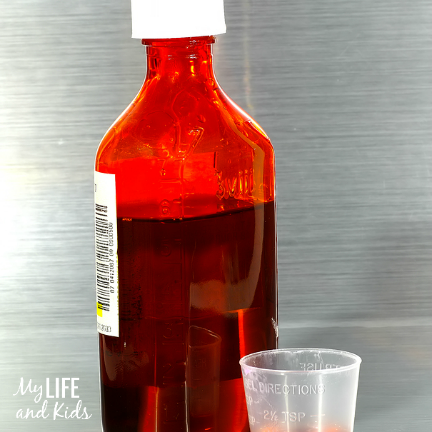 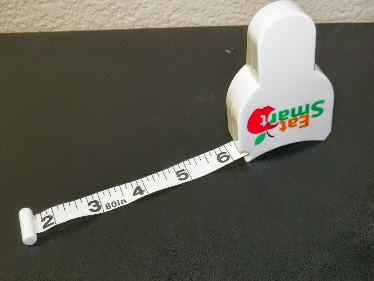 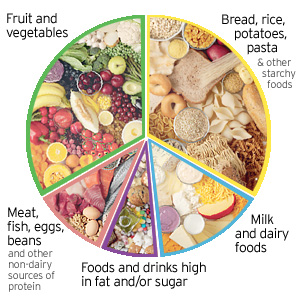 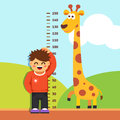 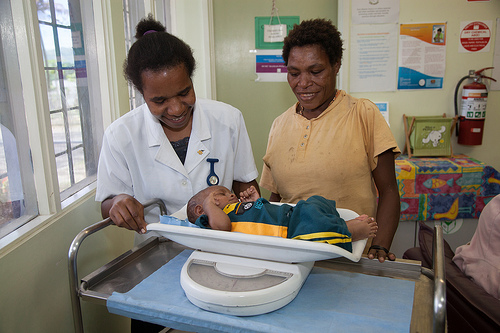 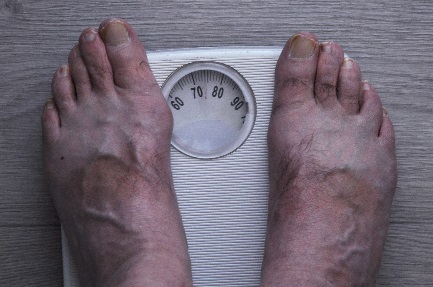 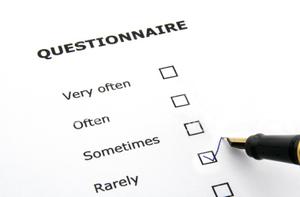 Why measure height and weight?
In reception you may have had your height and weight measured.
Measuring height and weight is a good way to know how you are growing. 
You are going to pretend to be a health researcher and measure your height and weight today. 
What do you use to measure height or weight? 
What units are the measurements in?
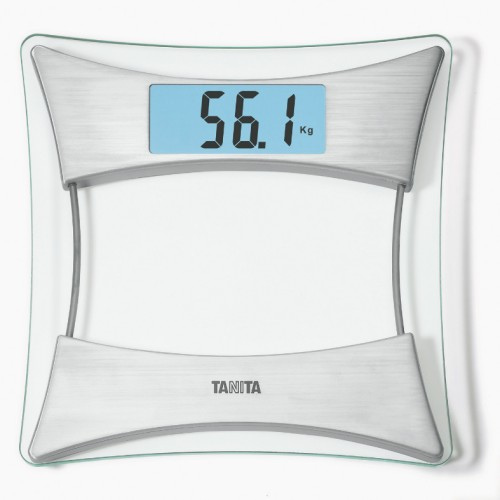 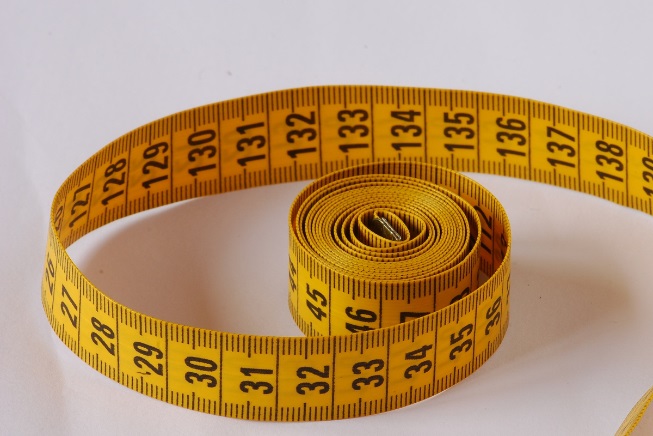 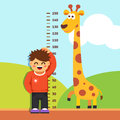 Activity:
Extension:
How many people ate a healthy breakfast today?
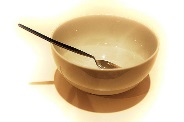 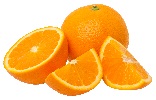 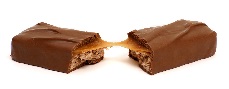 Today I have learnt:
What a health researcher does.
The different ways we can measure health.
How to accurately measure height and weight.
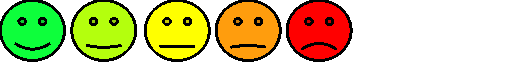